СЕНСОРНОЕ РАЗВИТИЕ ДЕТЕЙ 3-ГО ГОДА ЖИЗНИ
СОСТАВИЛА : Куценко О.В.
Сенсорное развитие ребенка - это развитие его восприятия и формирование представлений о внешних свойствах предметов: их форме, цвете, величине, положении в пространстве, а также запахе, вкусе и т. п.
На первом году жизни основная задача состоит в предоставлении ребенку достаточного богатства и разнообразия внешних впечатлений, развитии внимания к свойствам предметов.
На втором-третьем году жизни задачи сенсорного воспитания существенно усложняются. У ребенка начинают накапливаться представления о цвете, форме, величине и других свойствах предметов.
Основные разновидности свойств:Цвет  - красный, синий, желтый, зеленый, оранжевый, черный и белый;Форма – круг, квадрат, треугольник, овал, прямоугольник;Звуки – различные детские музыкальные инструменты, музыкальные произведения, человеческая речь различной громкости;Вкус – сладкое, соленое, кислое, горькое;Запах – различать характерные запахи.
Этапы обучения восприятию цвета
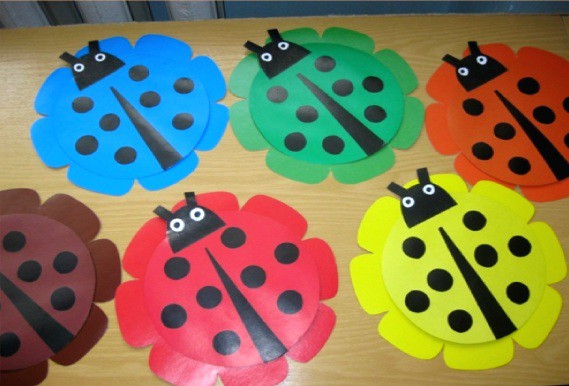 Различение цветов по принципу «такой – не такой»
Пример – игра
 «Цветные парочки»
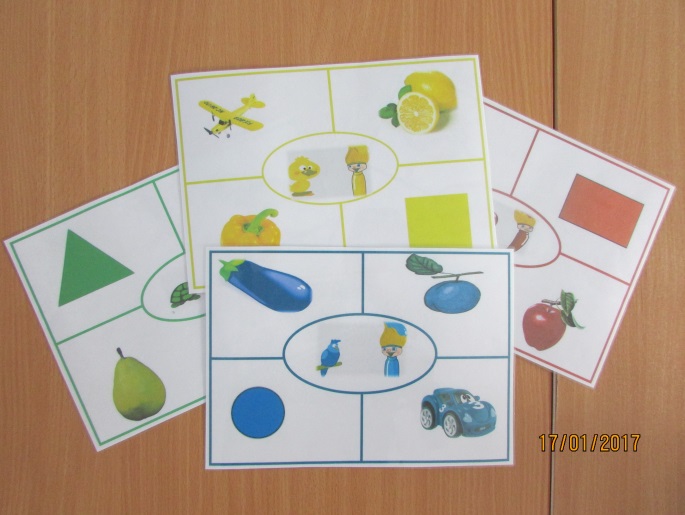 2. Зрительное соотнесение цветов
Пример – игра «Подбери по цвету».
3. Закрепление представлений о цвете в слове-названии

Пример: игра «Назови какого цвета!»
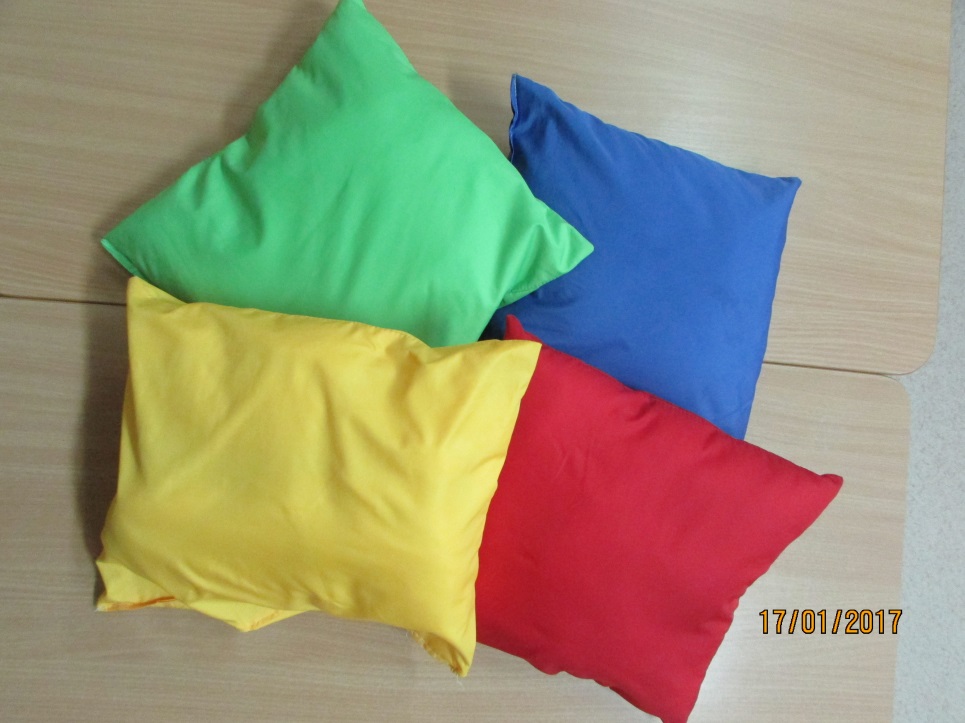 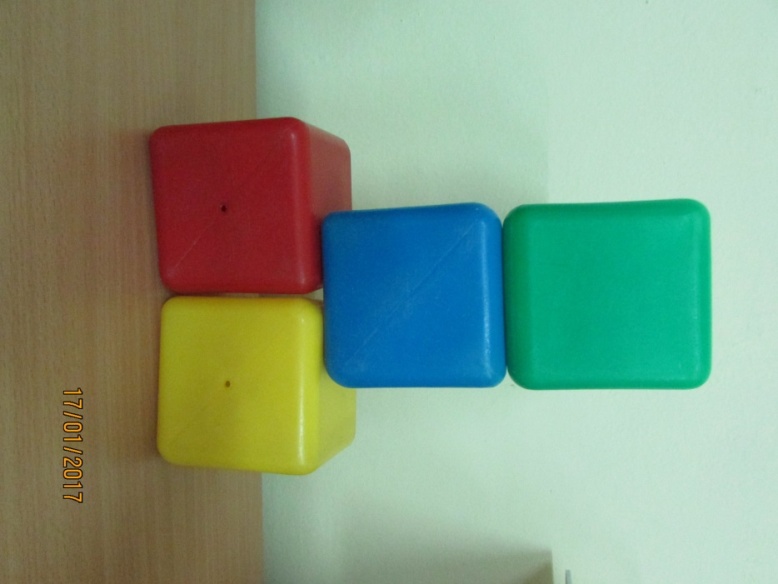 Этапы обучения восприятию форм
1. Практическое действие, направленное на изучение формы предмета. 
Пример: 
рамки «Монтессори»
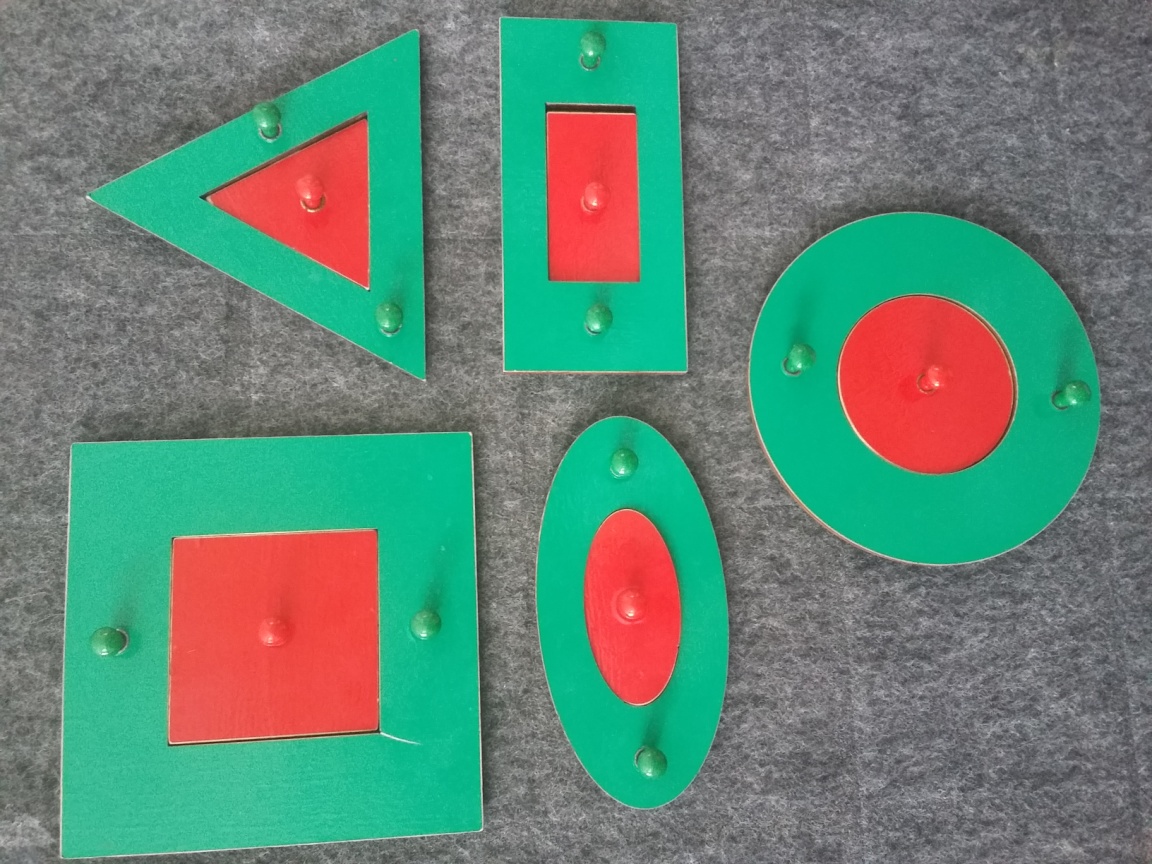 2. Зрительное восприятие формы
3. Закрепление представлений о форме в слове-названии
Игра 
«ПОДБЕРИ ФИГУРУ»
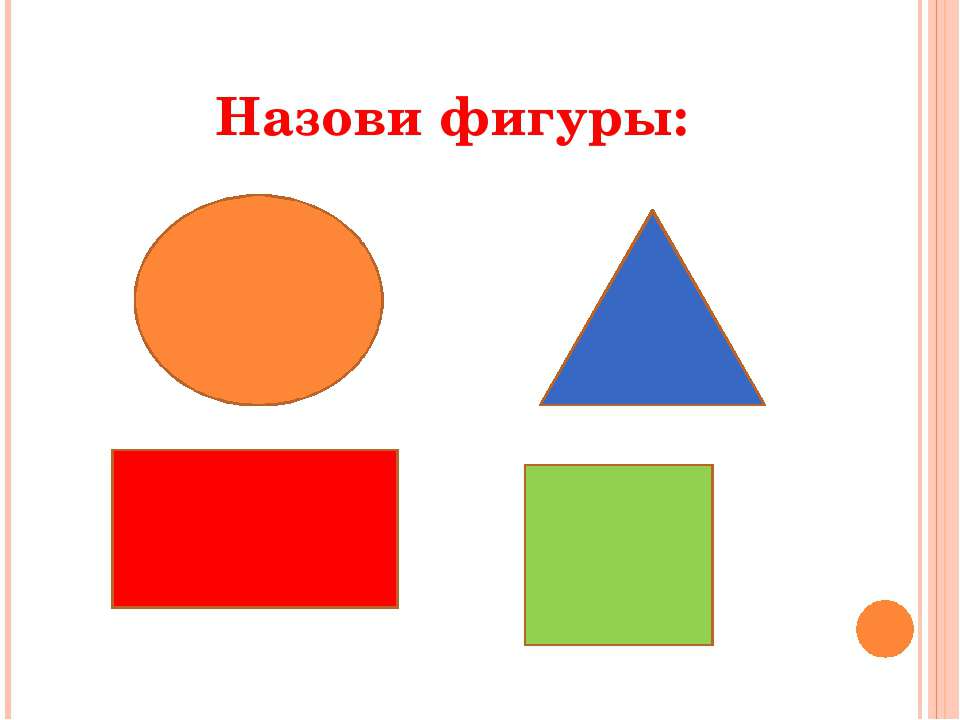 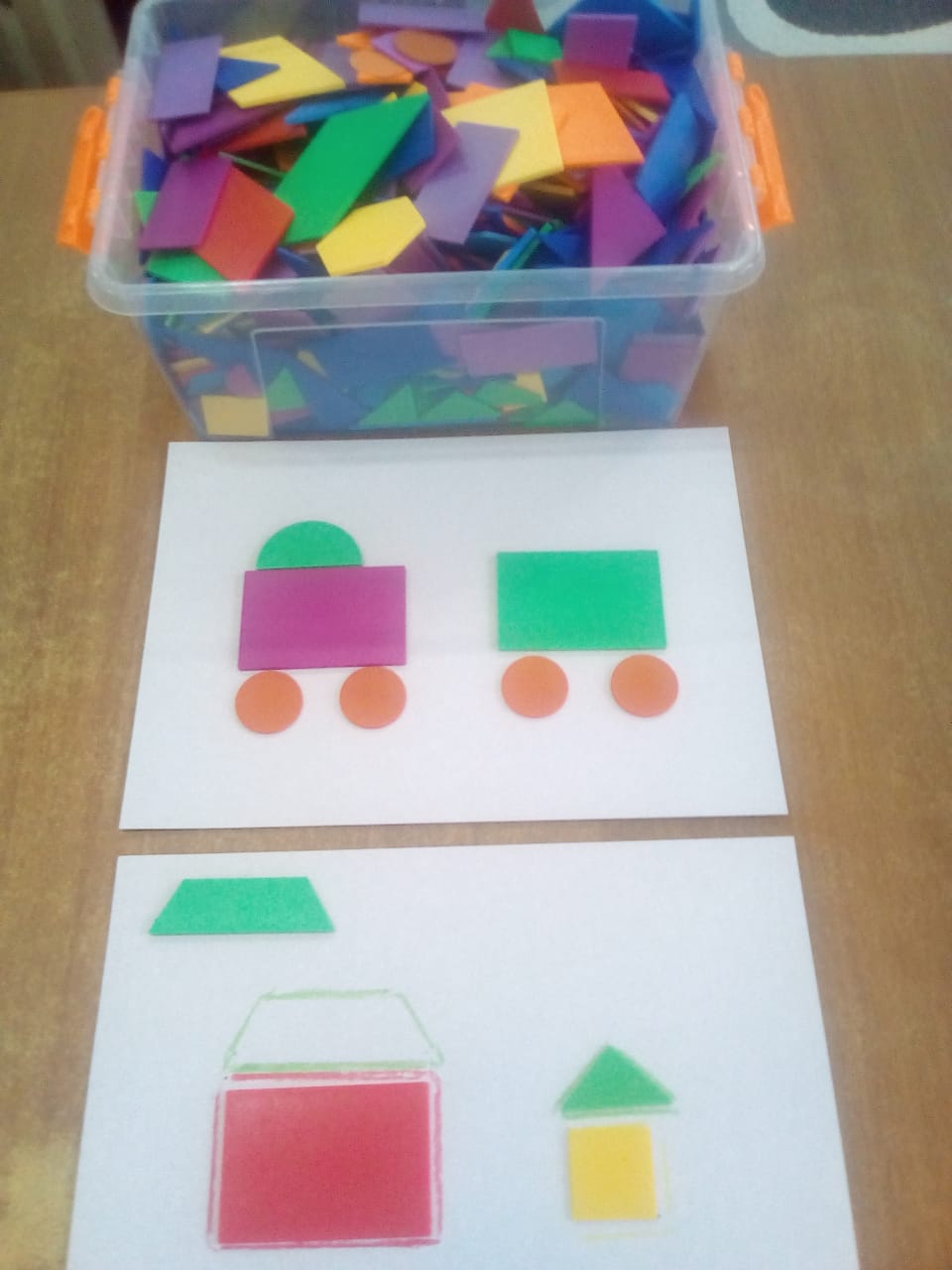 Этапы обучения восприятию величины
1. Практические действия. Вначале по величине сравниваются два предмета, затем количество предметов увеличивается.
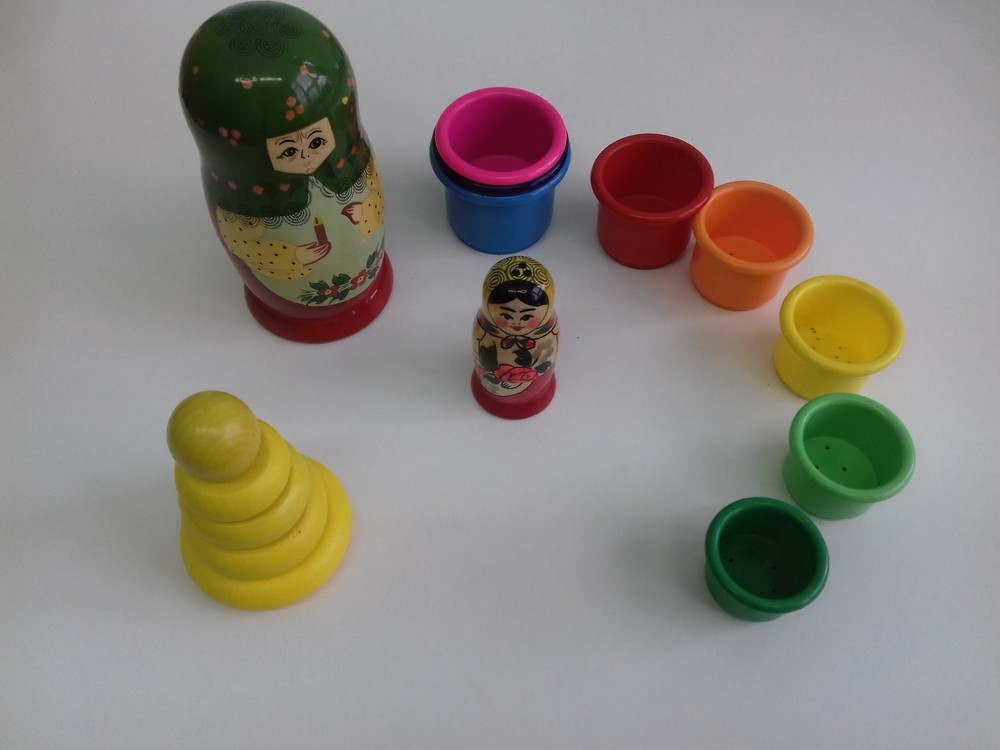 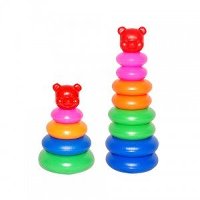 2. Зрительное восприятие величины.
3. Использование знаний о величине в различных ситуациях (на занятиях и в жизни).
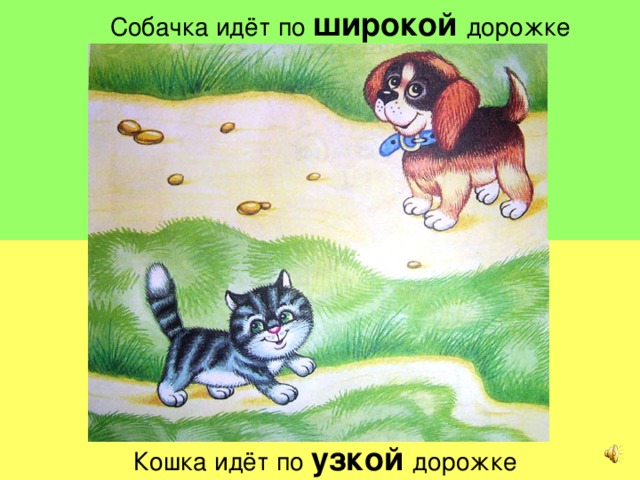 Этапы формирования целостного образа предмета
Узнавание и различение предметов.
2. Восприятие предмета и осознание отдельных частей в этом предмете.
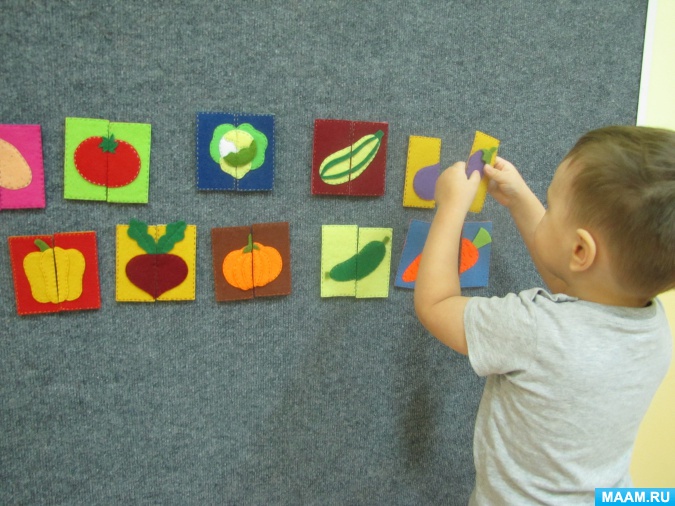 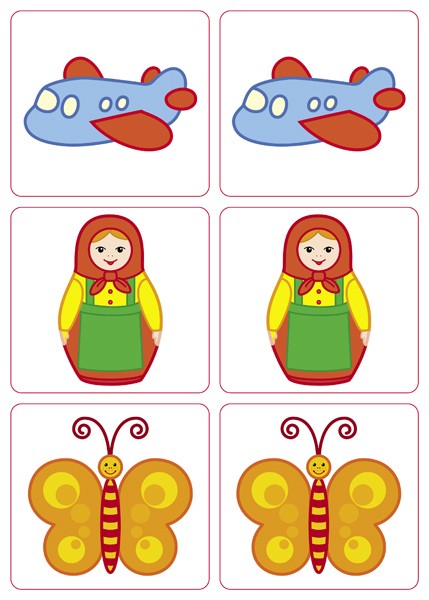 Развитие слухового восприятия
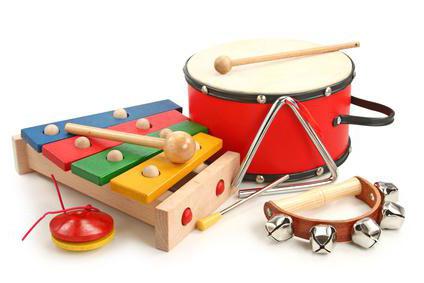 Неречевой (физический) слух (звуки природы, животных и птиц, звуки, которые издают предметы и материалы, транспортные шумы)
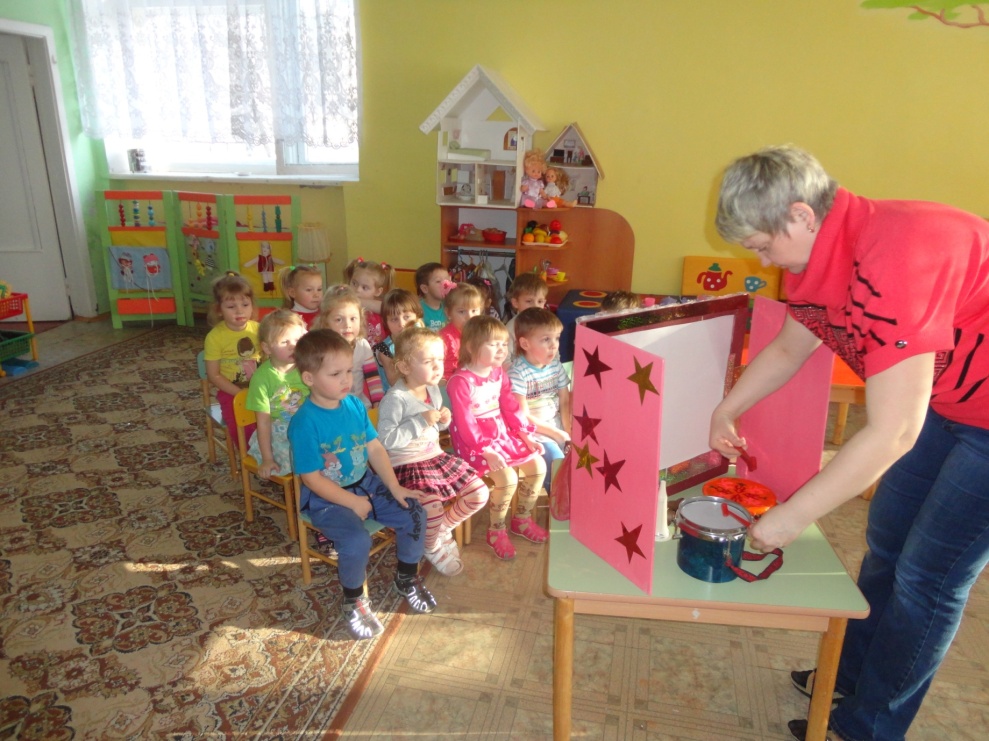 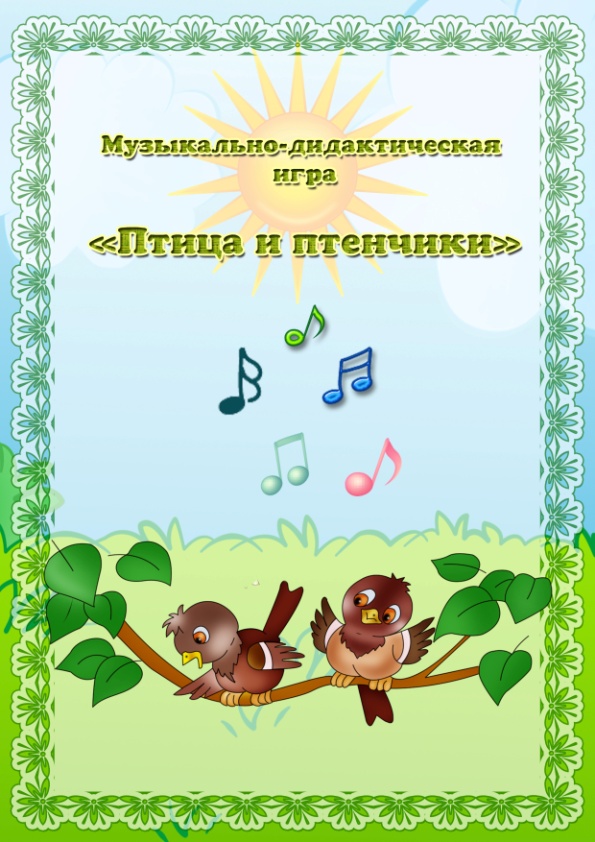 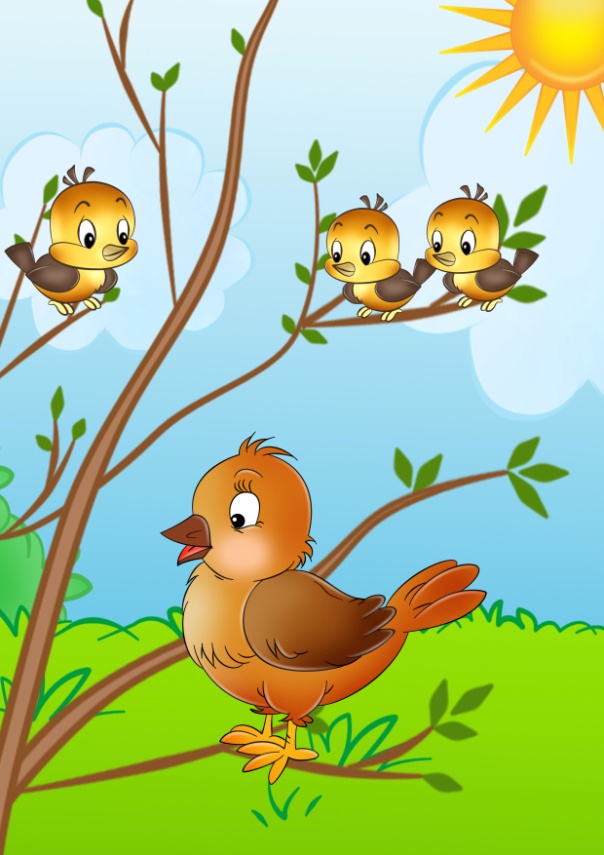 Речевой (фонематический) слух
Развитие осязания
Развитие обоняния
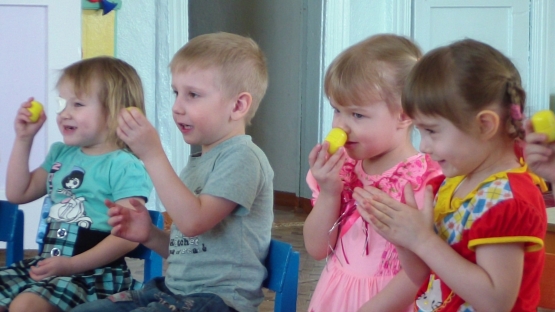 Развитие вкуса
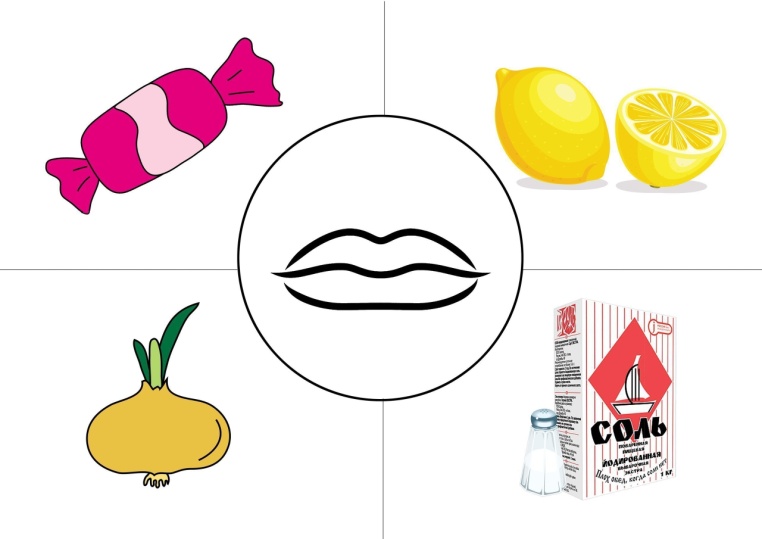 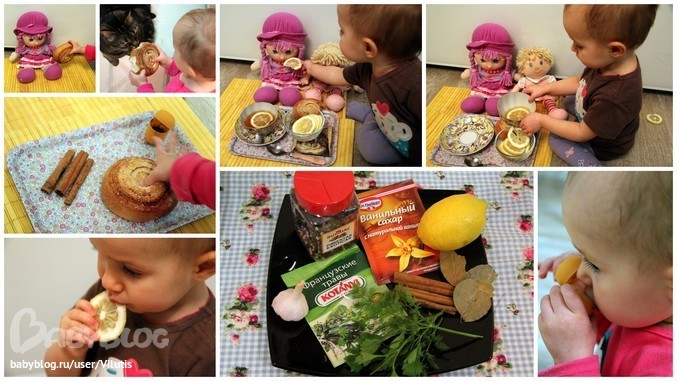 Комплексное развитие сенсорных ощущений
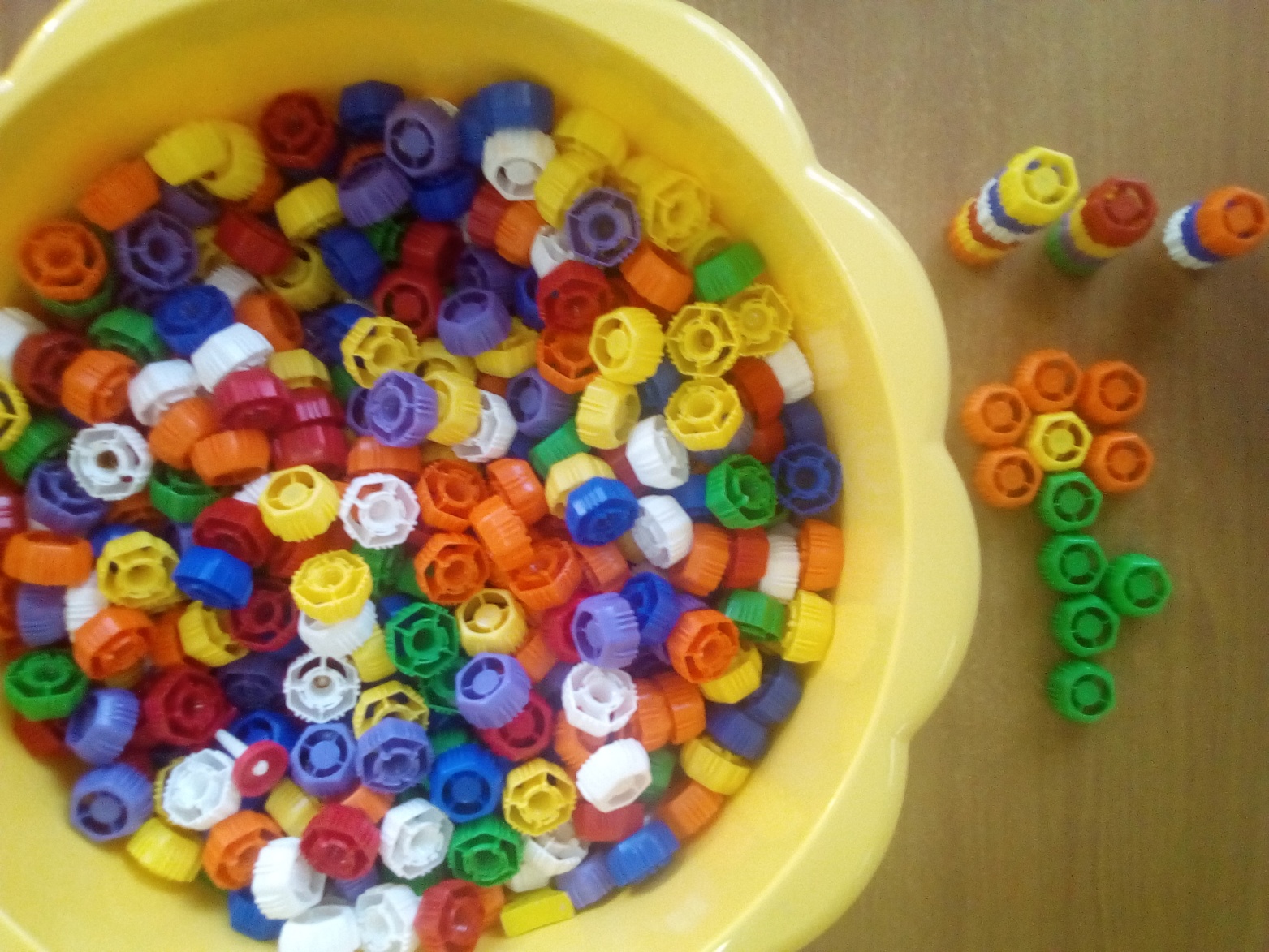 Сухой бассейн
Сенсорные 
бассейны
Сенсорная комната
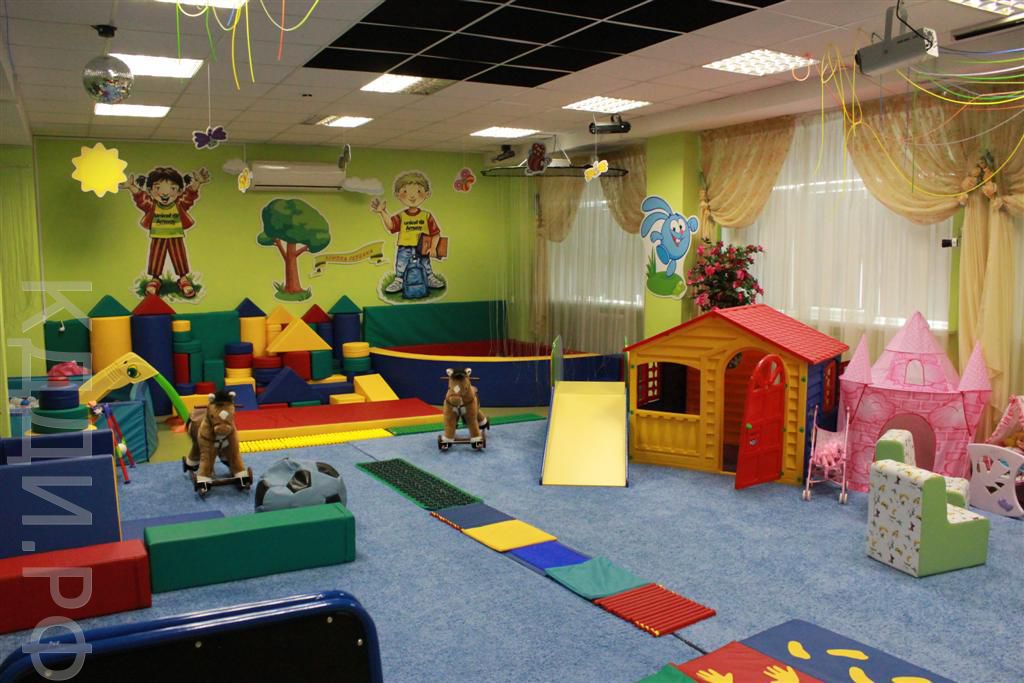 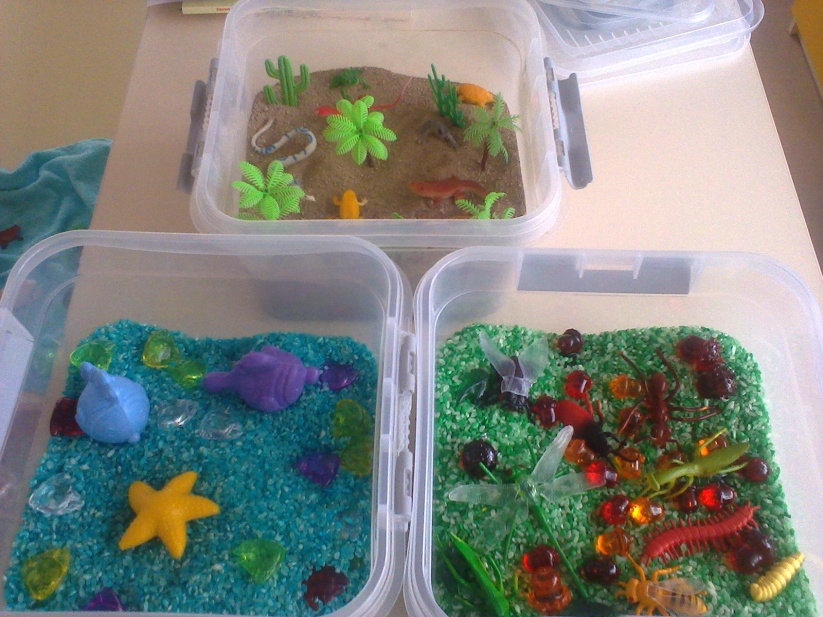